Computer Organization
Prabhas Chongstitvatana
prabhas@chula.ac.th
Twitter @prabhas_c
Cost of a cellphone
Cost of a cellphone
Cost of cellphones
iphone 5s  16GB
total cost $191 + assembly $8
price sim-free (unlock) $649 
display $41
RF chips $32
fingerprint sensor $7
A7 processor (dual core) (64-bit) $19
ROM (NAND Flash) 16G  $10.40
RAM 1G   $10.45
Samsung Galaxy S4  cost $237
5 inch display $75
processor (quad core) (32-bit) $28
Cost of processors
Processors
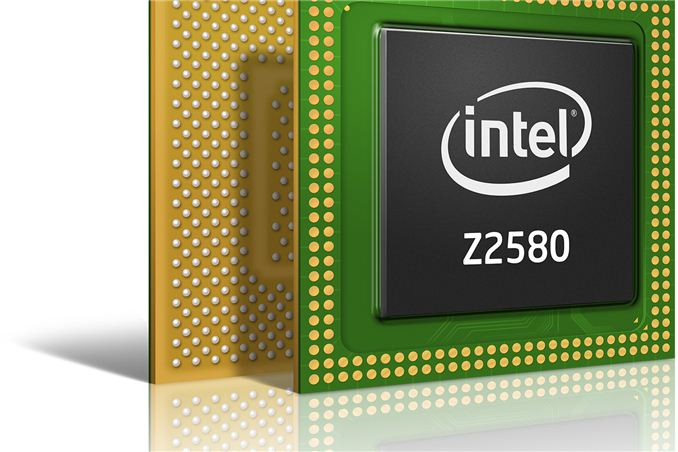 Cellphone
Graphics Workstation
Inside Mac Pro
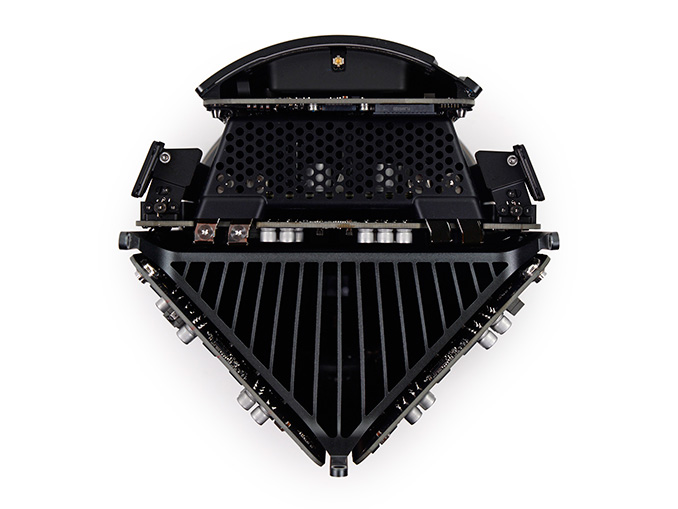 Family of processors